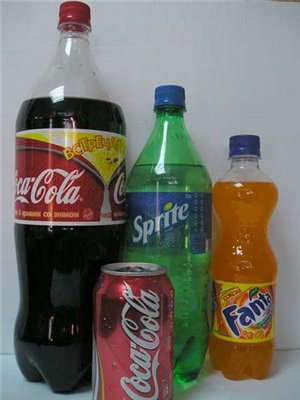 Газированная вода:                польза или вред?
Выполнила ученица 9в класса МАОУ«СОШ №33 с УИОП» г. Старый Оскол 
Бекетова Анна
Руководитель Сидорова Г.А.
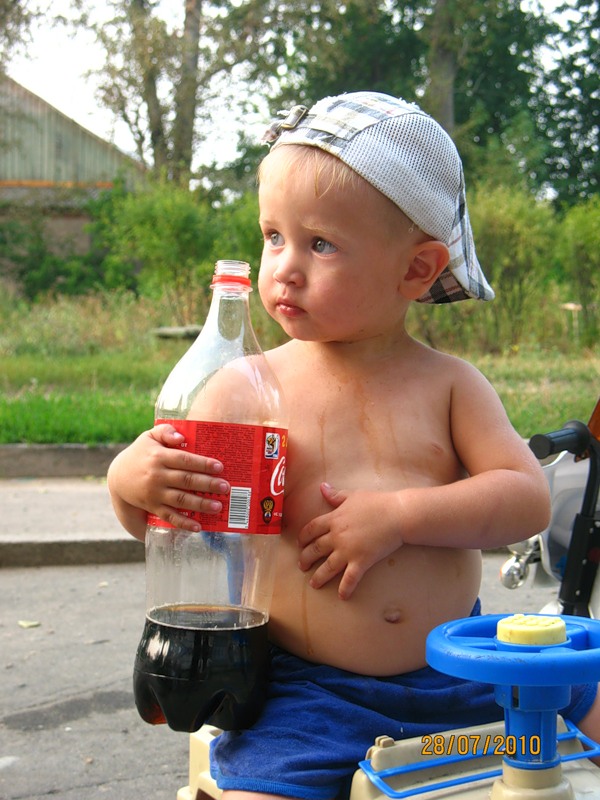 Цель: изучить состав газированных
 напитков и влияние их на  здоровье
 человека.
Задачи:
Изучить литературу по данному
 вопросу и провести анкетирование учащихся.
 2) Провести опыты, подтверждающие агрессивное начало некоторых газированных напитков.
 3) Сделать выводы и  предложить рекомендации  по употреблению газированных напитков.
Состав газированных напитков:
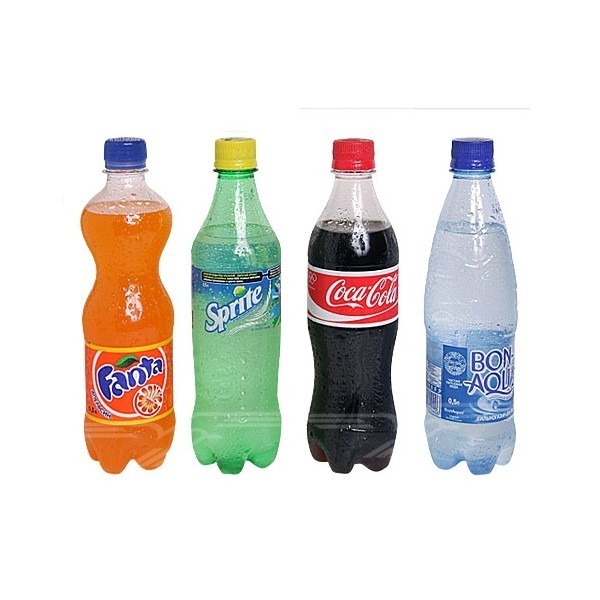 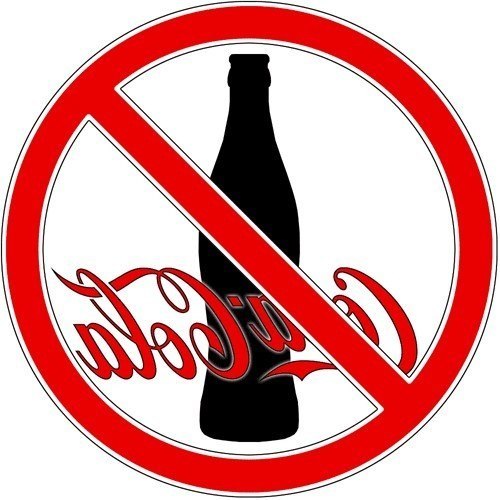 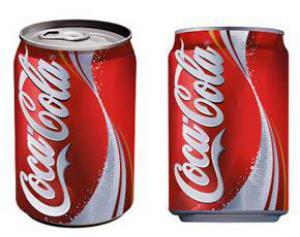 Опыт1. Исследование содержания сахара в напитках.
5 чайных ложек сахара
7 чайных ложек сахара
Опыт 2 Определение натуральности красителей.
«Coca Cola», «Лимонад» не изменили цвет
Жженый сахар изменил цвет, стал более темный.
Опыт 3. Определение значения рН.
Среда кислая.
рН =3
Опыт 4. Обнаружение консервантов.
В начале опыта
Через сутки:                            С6H12O6  → 2CO2  + 2C2H5OH
Опыт 5. Может ли газировка удалить ржавчину?
В начале опыта
Через 3 суток:                             
H3PO4 + Fe(OH)3↓  =  Fe PO4  + 3H2O
Опыт 6. Как действуют газированные напитки на зубы и кости ?
В начале опыта
Через неделю
Выводы:
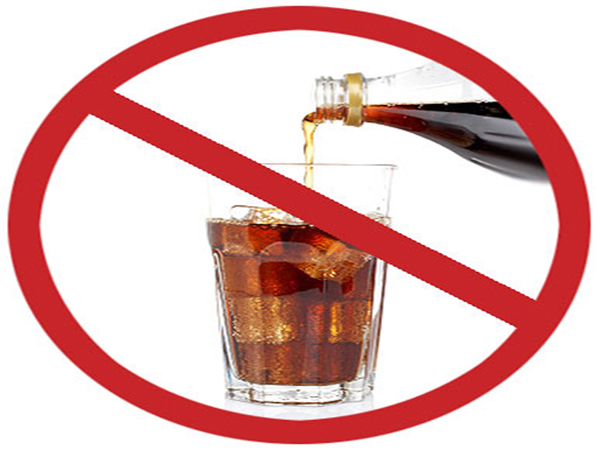 -сладкие газированные 
напитки приносят больше  вреда, 
чем пользы;
-они ведут к формированию заболеваний желудочно-кишечного тракта, вызывают аллергию;
-разрушают эмаль зубов, способствуют возникновению остеопороза,
-увеличивают вероятность ожирения и сахарного диабета.
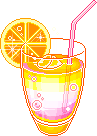 Коктейль:
вода (или любая минералка) - 1,5 л, 
сок цитрусового плода (лимона, апельсина),
 щепотка соли,
 щепотка сахара.
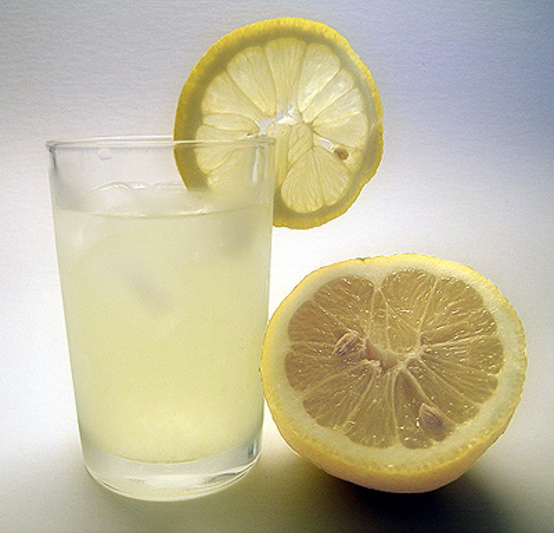 «Пусть твоя пища будет твоим лекарством, а твое лекарство – твоей пищей». (Гиппократ)
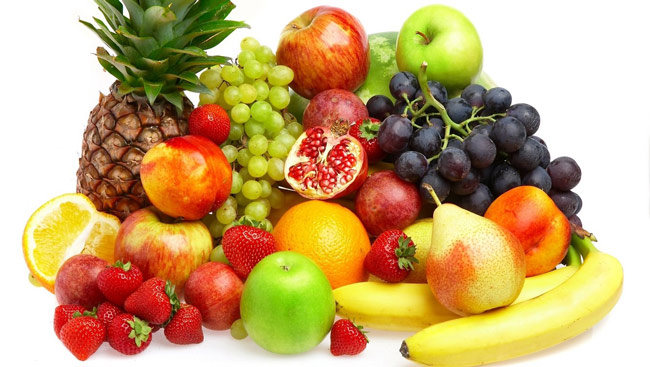 Берегите себя и будьте здоровы!
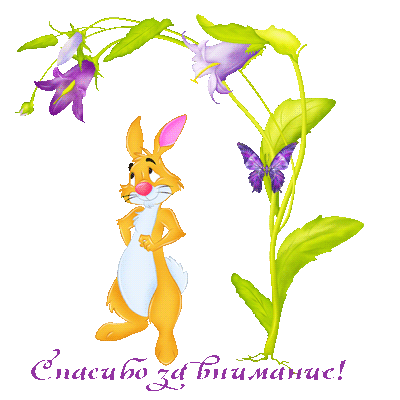